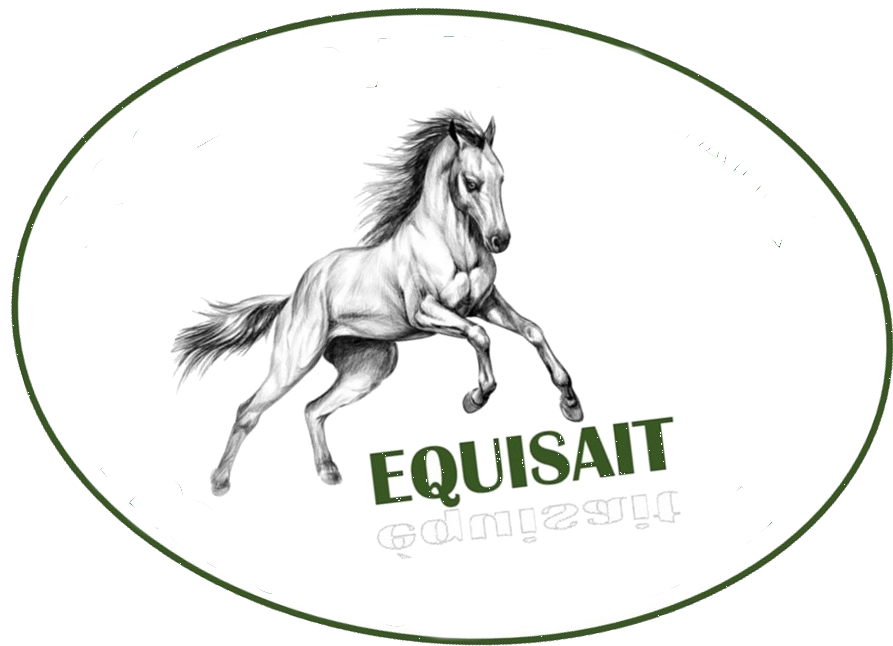 COMPLEMENTS ALIMENTAIRES
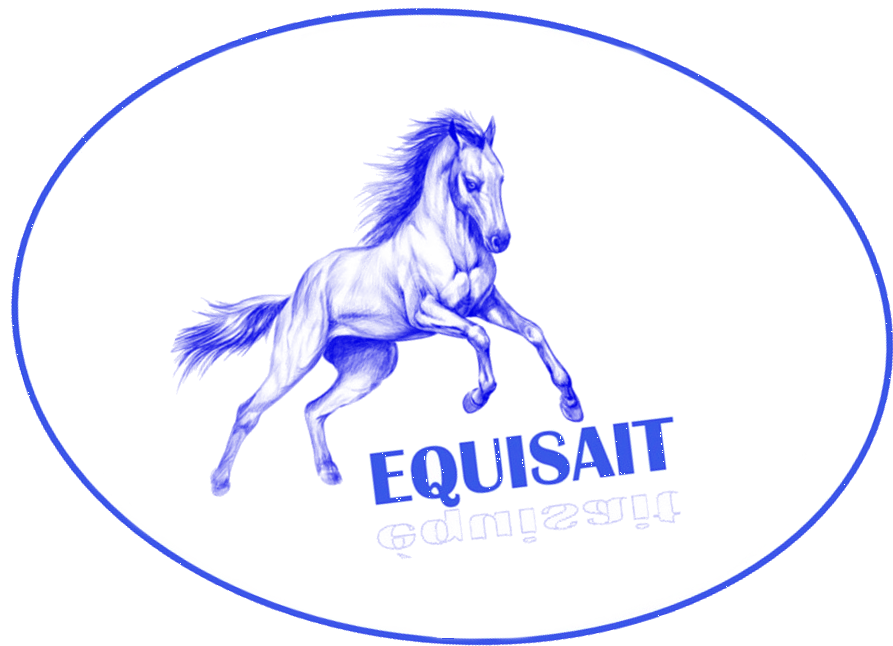 ACCEDER AUX
PROPOSES A LA VENTE
ACCEDER AUX CHEVAUX
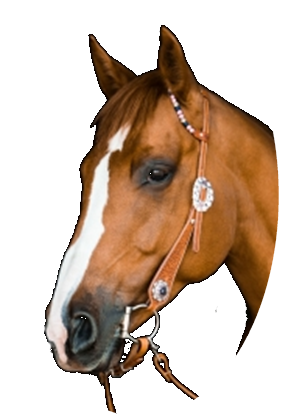 COMPLEMENTS ALIMENTAIRES
ACCEDER AUX
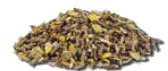